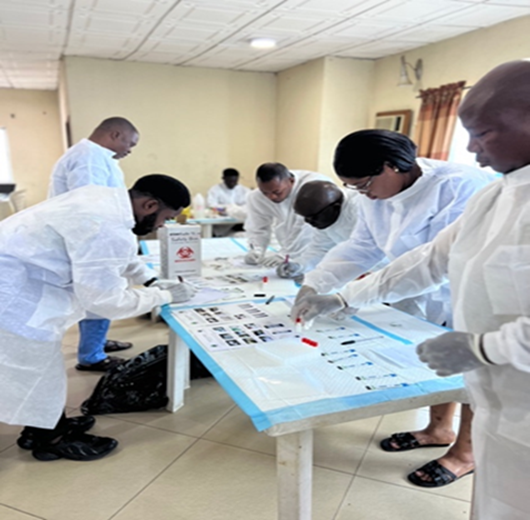 HIV Testing Strategy: The Nigerian Experience - Expanding Access and Quality
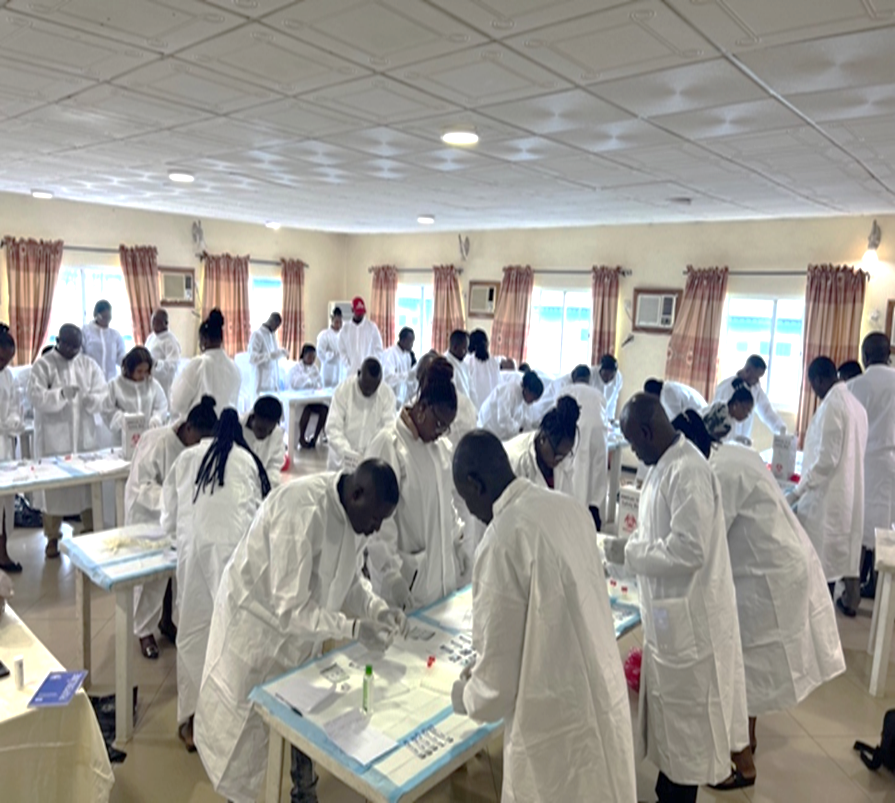 At The RTCQI African Regional Best Practice Workshop, Cape Town South Africa
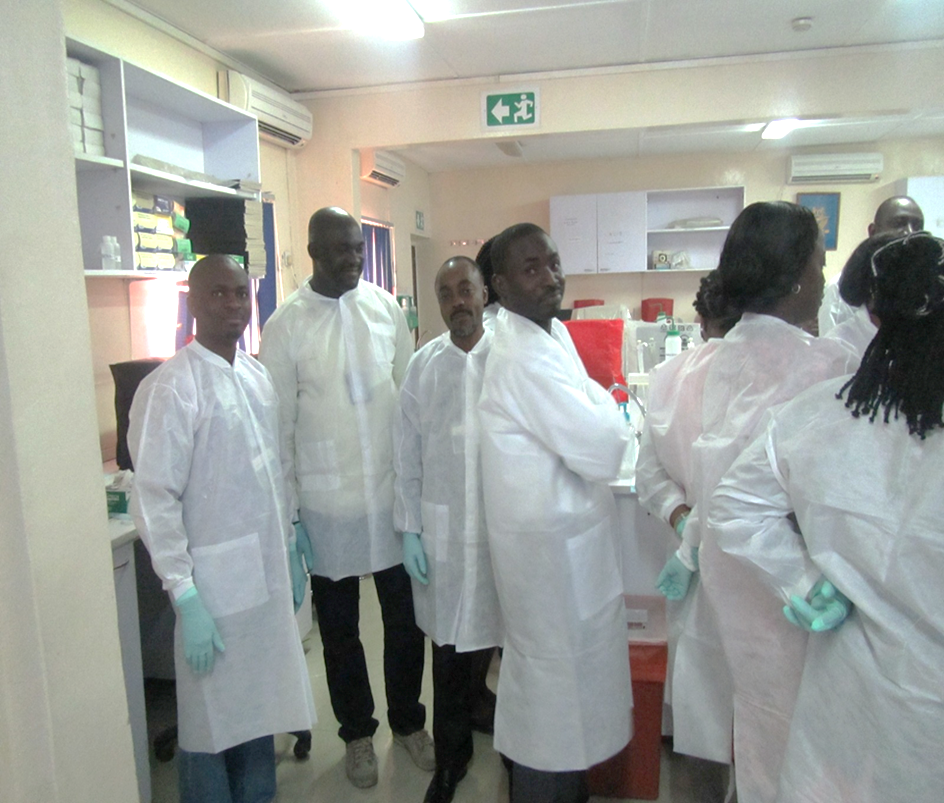 Date: June 3-7, 2024
Nigeria: Background and Prevalence
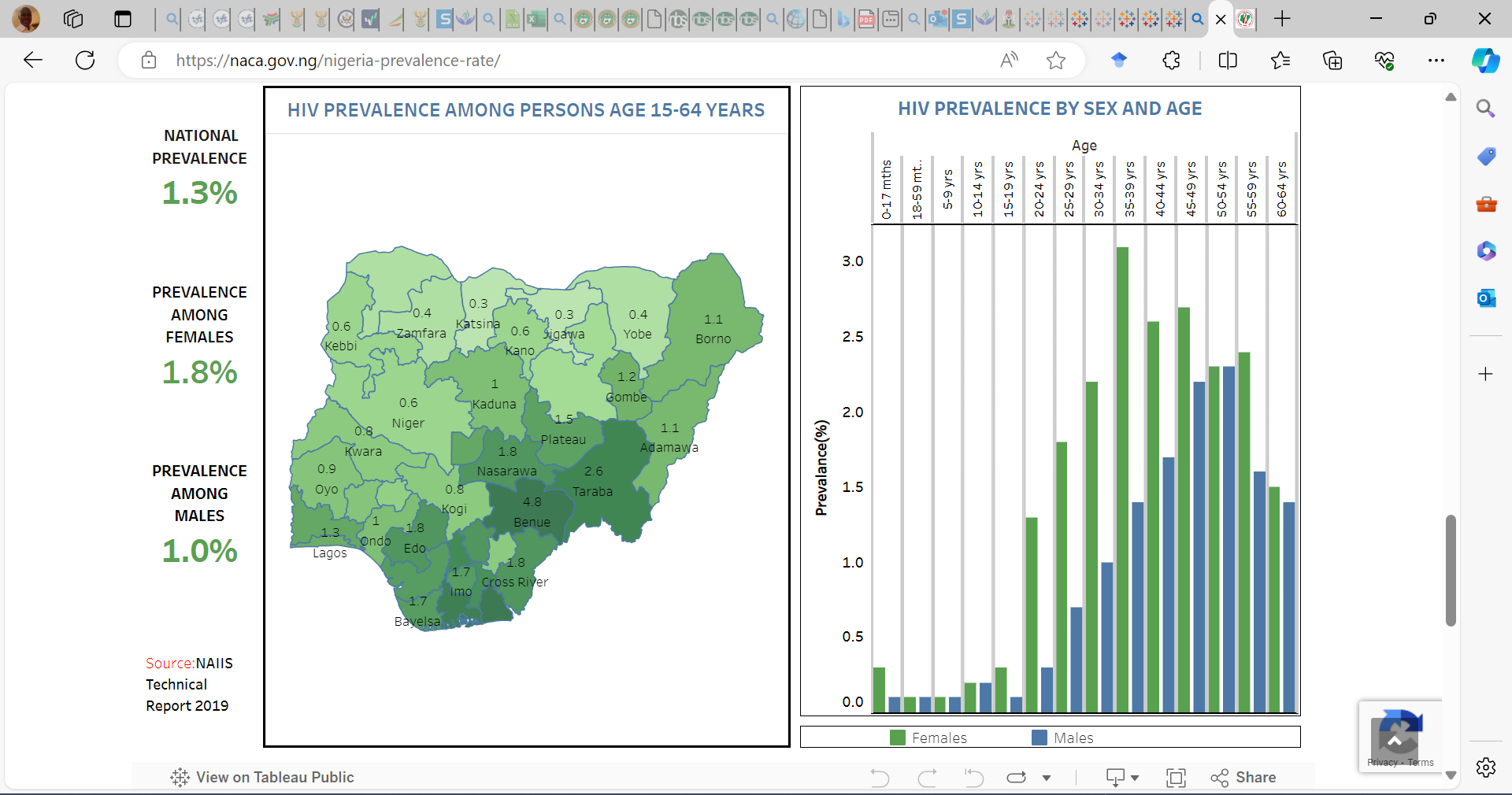 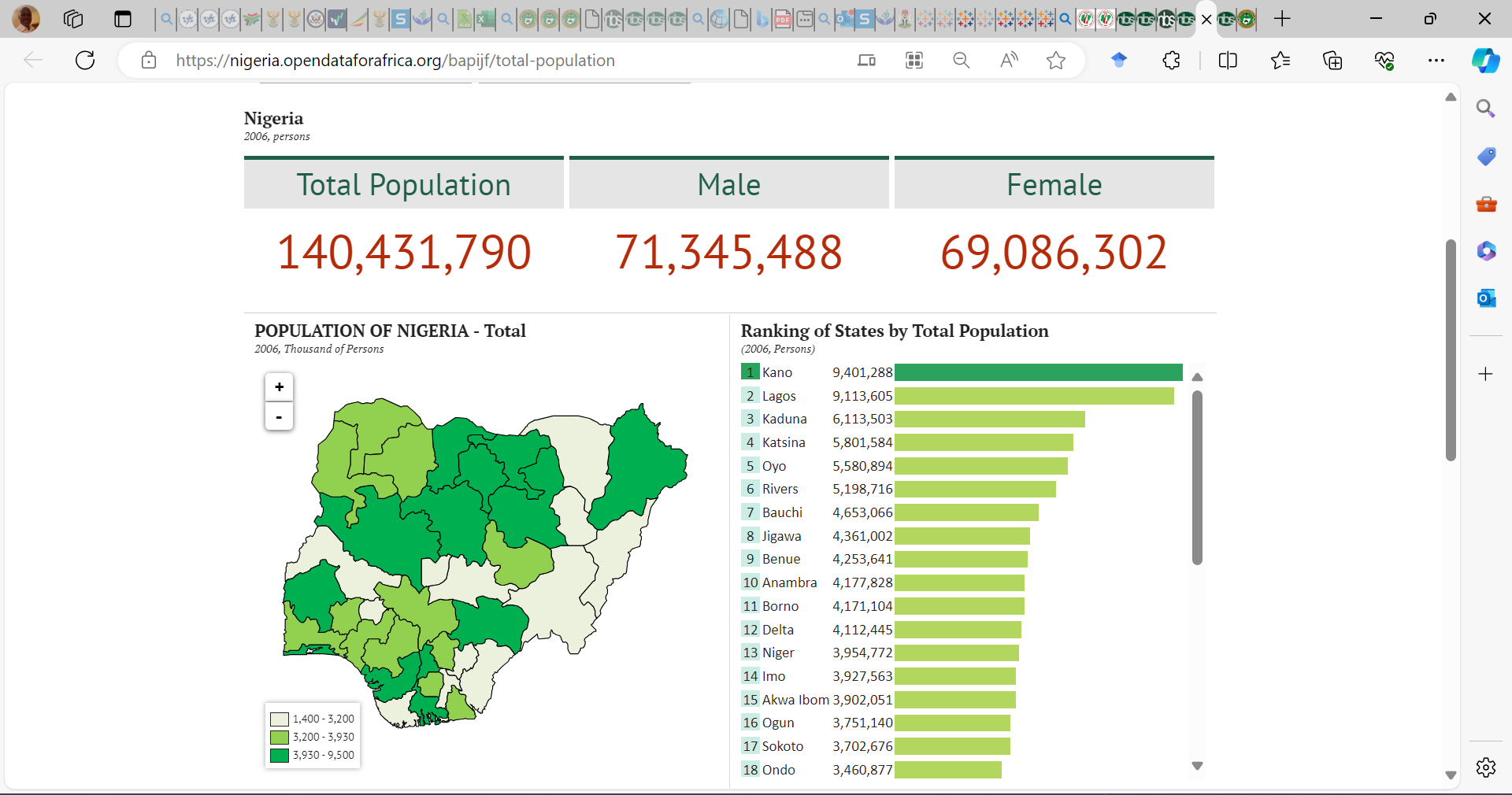 Credit/Sources: 
National Bureau of Statistics(2024). Nigeria Total Population. Available: https://nigeria.opendataforafrica.org/bapijf/total-population. Accessed: May 3, 2024 
World Bank(2024): Population, total – Nigeria. Available https://data.worldbank.org/indicator/SP.POP.TOTL?end=2022&locations=NG&name_desc=true&start=2022&view=map. Accessed: May 5, 2024 
NACA (2024): Nigeria Prevalence Rate. Available:  https://naca.gov.ng/nigeria-prevalence-rate/ Accessed: May 11, 2024
Evolution of Testing Strategy
Choice is based on: 
Objective of the testing. 
Sensitivity & Specificity.
Prevalence in the population to be tested.
Cold-Chain RTK Capillus and Genie II
Laboratory-based
Expensive
Infrastructural needs
Long TAT (7-14 days)
Rapid 
Storage at 2-30ºC
Three Test serial algorithm
Rapid
Cold Chain
Non-cold chain RTK
Determine, Uni-Gold, Stat Pak.
EIAs
ELISA and Western Blot
No formal HIV rapid tests kits evaluation/national algorithm in Nigeria
Prior to 2005
The Journey to a National Algorithm
A working group was constituted by Government of Nigeria (GoN) to evaluate HIV RTKs
2005
GoN & PEPFAR completed two phases of evaluation of HIV RTKs
2006
The first national HIV (serial) testing algorithm was developed
2007
Development of alternate Algorithm
2016
Harmonize existing algorithms (2007 & 2016) and integrate validated RTKs into a single algorithm.
2021
FMoH (through NASCP) Engage Stakeholders
National Laboratory Quality Assurance Team (NALQAT)
National Algorithm Evaluation and Selection
Evaluates RTKs
Make Recommendations  to National HIV Laboratory Task Team (NHLTT).
NALQAT
NHLTT
Review  Recommendation and forward to FMoH, through NASCP.
NASCP
Review Recommendation, adopts and forward to the Hon. Minister of Health.
Minister of Health
Approves  Algorithm
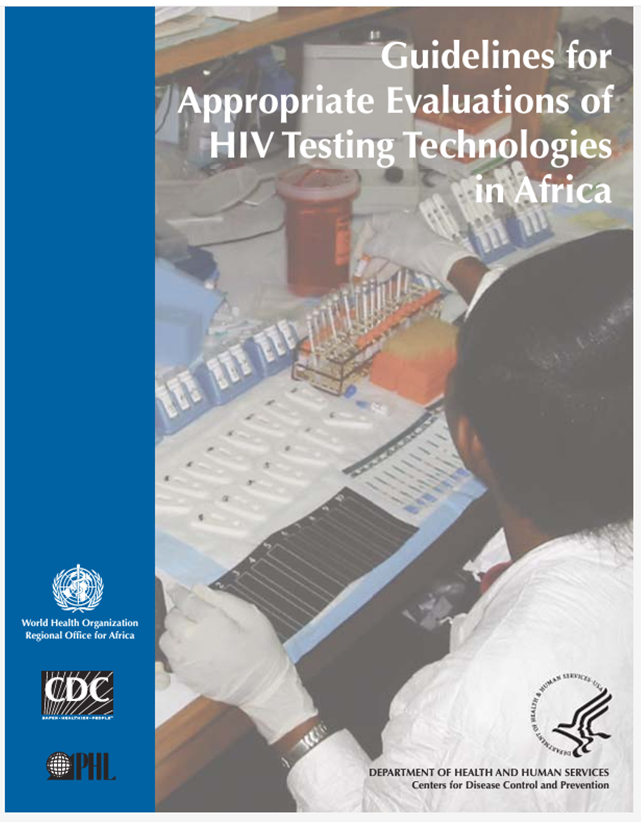 FMoH – Federal Ministry of Health, Nigeria.
NASCP – National/State HIV/AIDS, Viral Hepatitis and STIs Control Programme
NHLTT – National HIV Laboratory Task Team 
NALQAT – National Laboratory Quality Assurance Team
Kit Evaluation and Selection Criteria For National Algorithm
Evaluations protocol secured with National Health Research Ethics Committee (NHREC) approval.
RTKs evaluated meets WHO recommendations sensitivity (≥ 99%) and specificity (≥98%).
RTKs with:
Highest sensitivity are placed for use as first line.
Highest specificity are placed for use as second line.
Highest accuracy are placed for use as tie breaker.
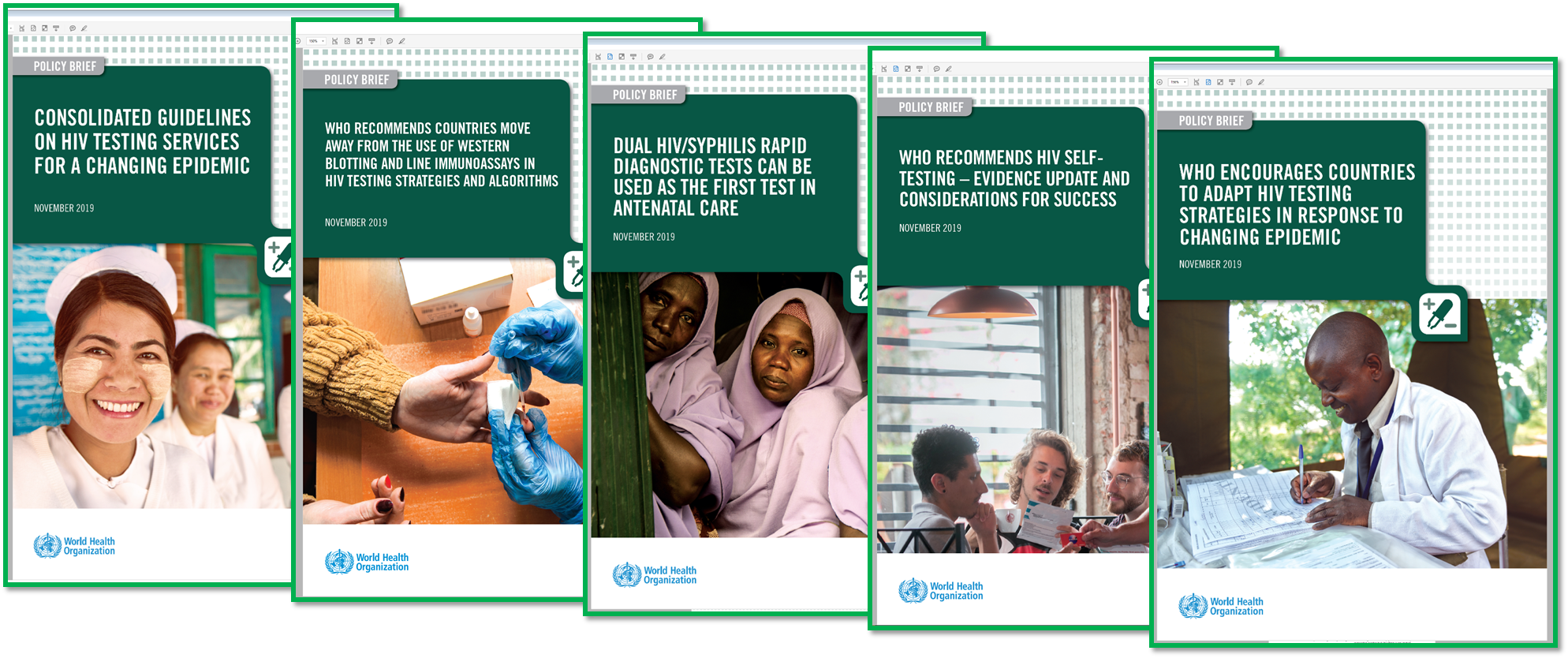 National Algorithm
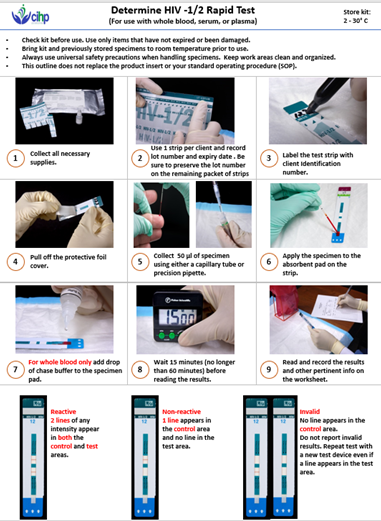 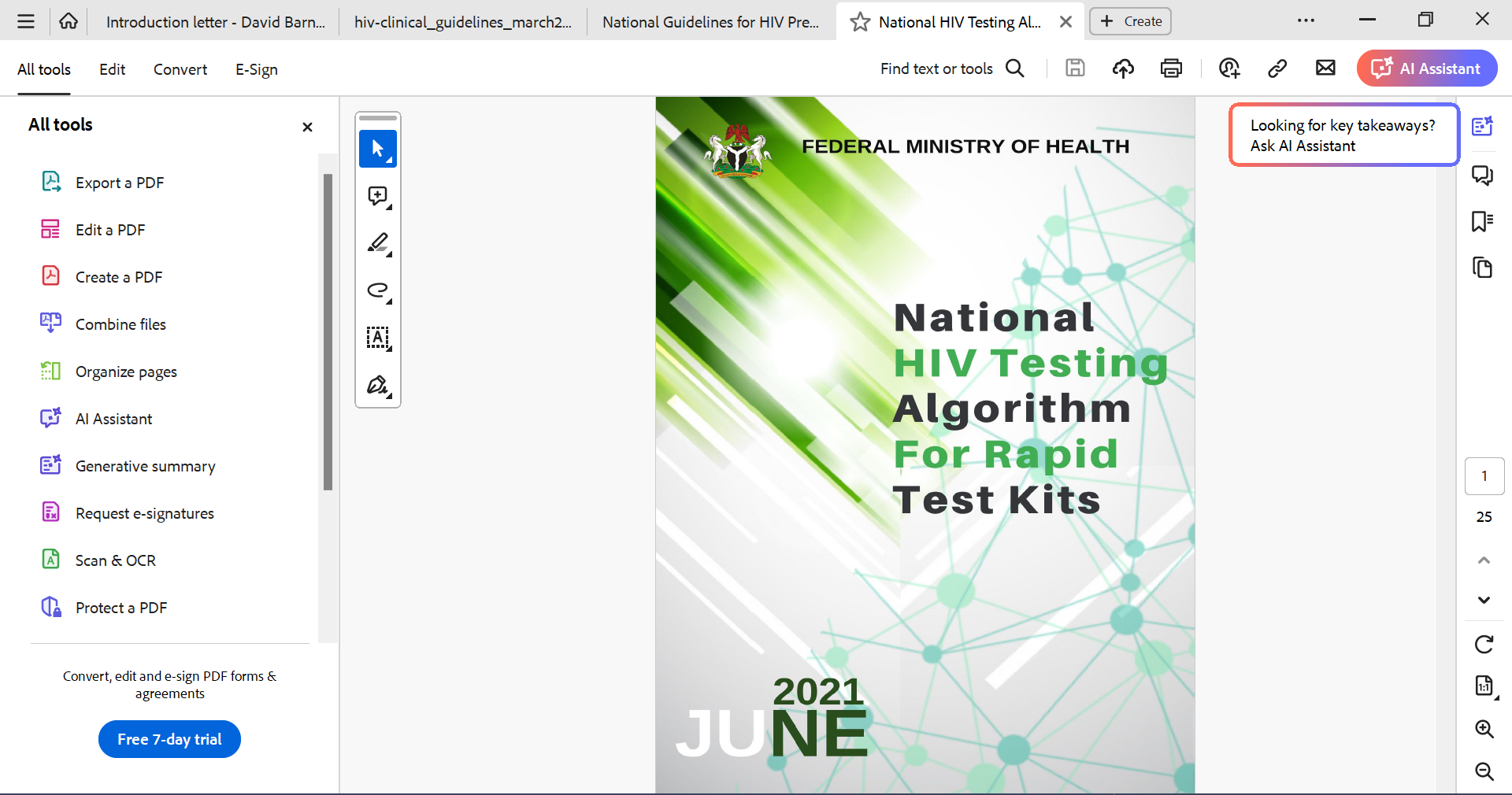 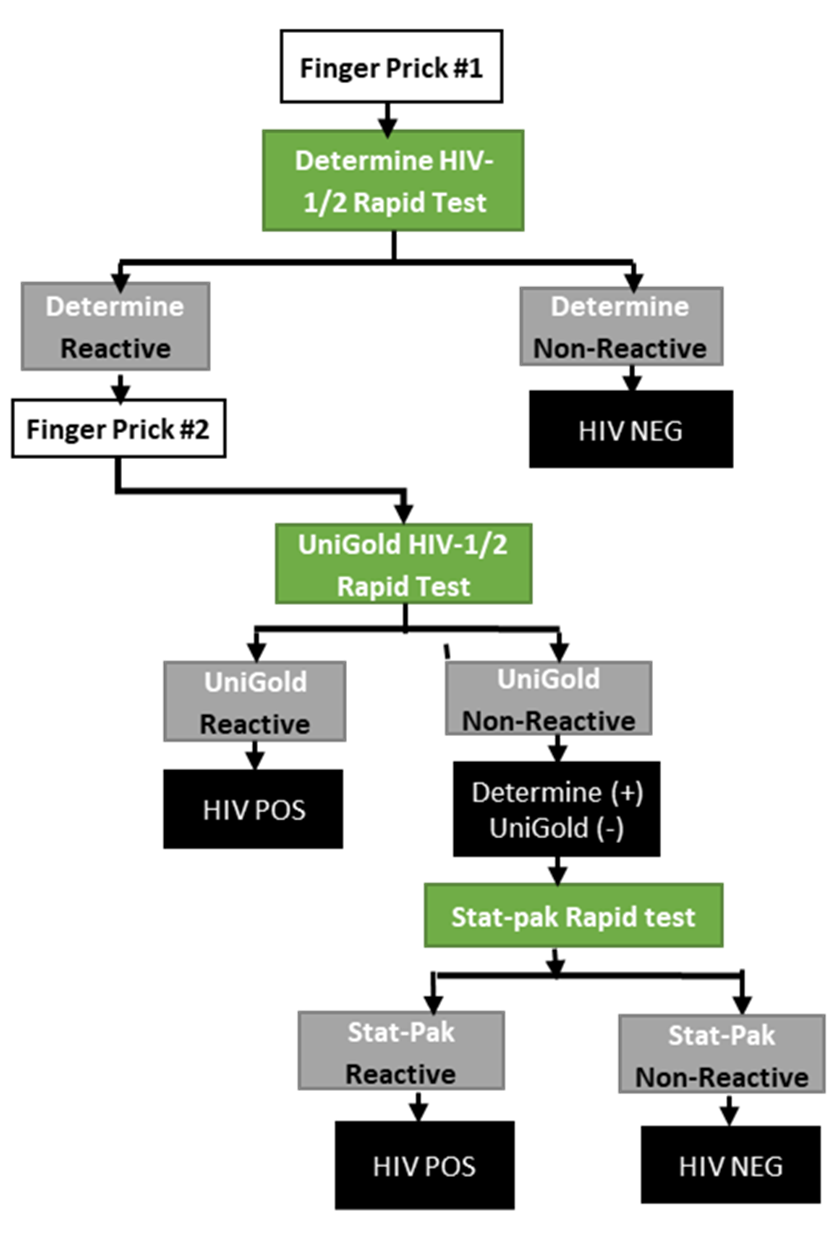 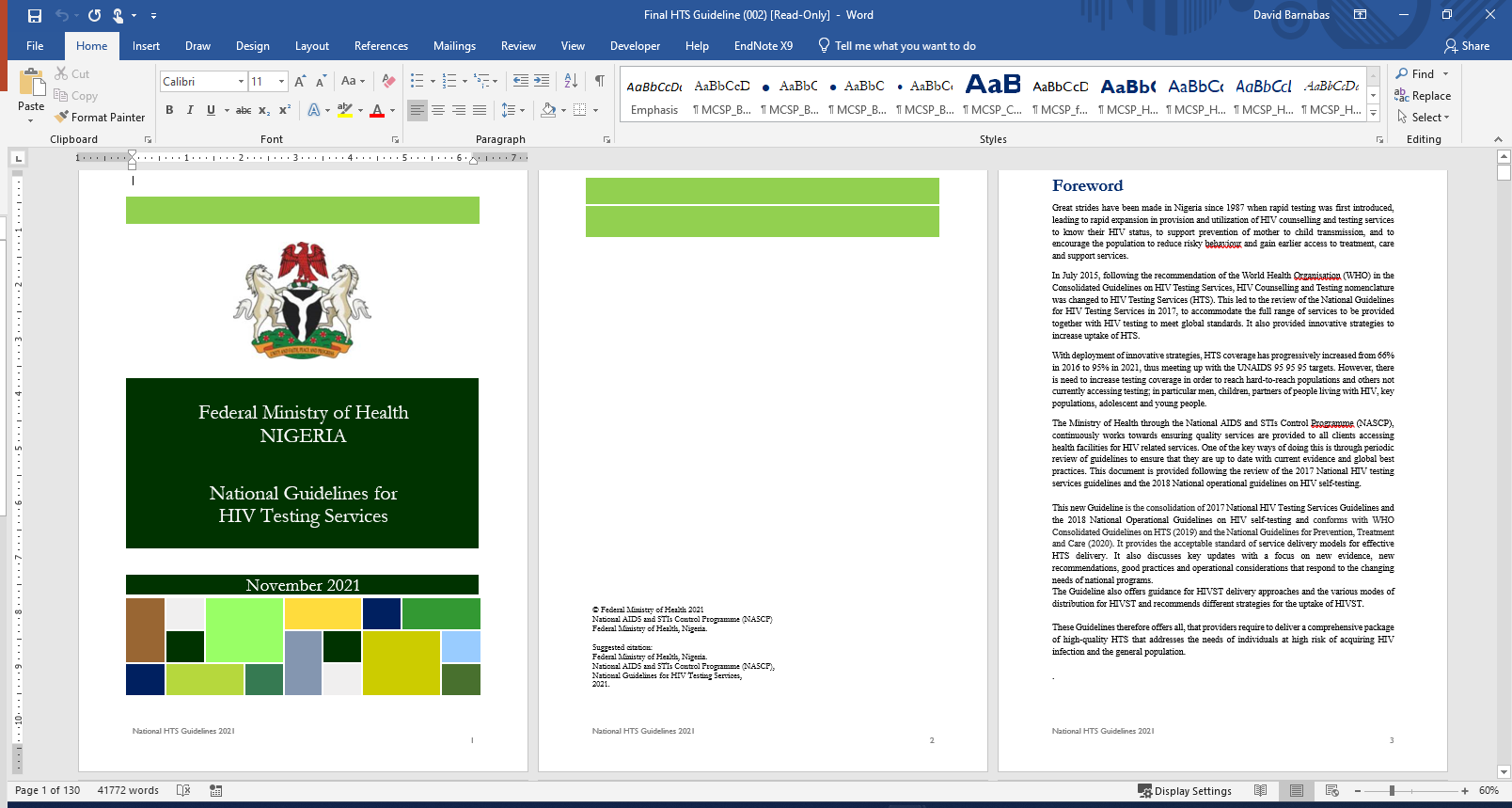 Alternative Algorithm
Nigerian Alternative algorithm is based on multiple RTKs options:
Increase RTKs options and choices
Reduce cost without reducing quality (market competition).
Increase access to HIV testing services.
Ensure continuity of Testing services when primary algorithm has issues.
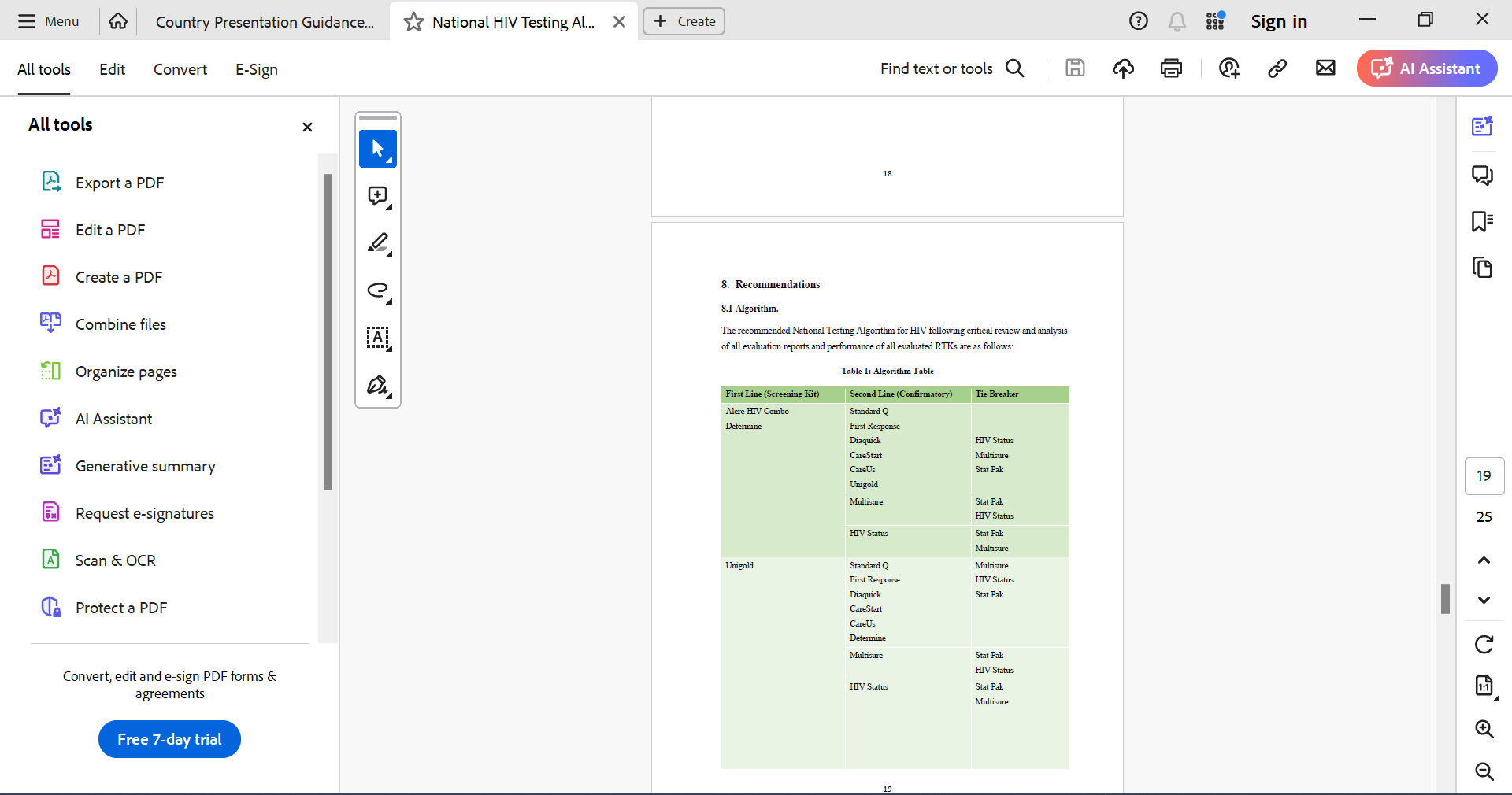 Kits Performance Monitoring
National Algorithm is reviewed every five (5) years.
Post Market Verification (PMV) across two (2) 3,500-square metre warehouses (each):
Abuja Premier Medical Warehouse
 Lagos Federal Medical Warehouse 
Lot-to-lot Validation of RTKs at health facilities.
Weekly quality control at testing sites.
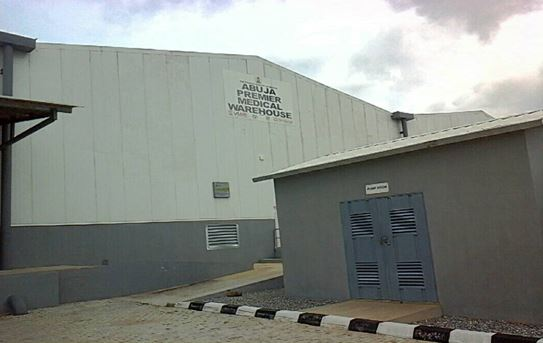 Performance Monitoring
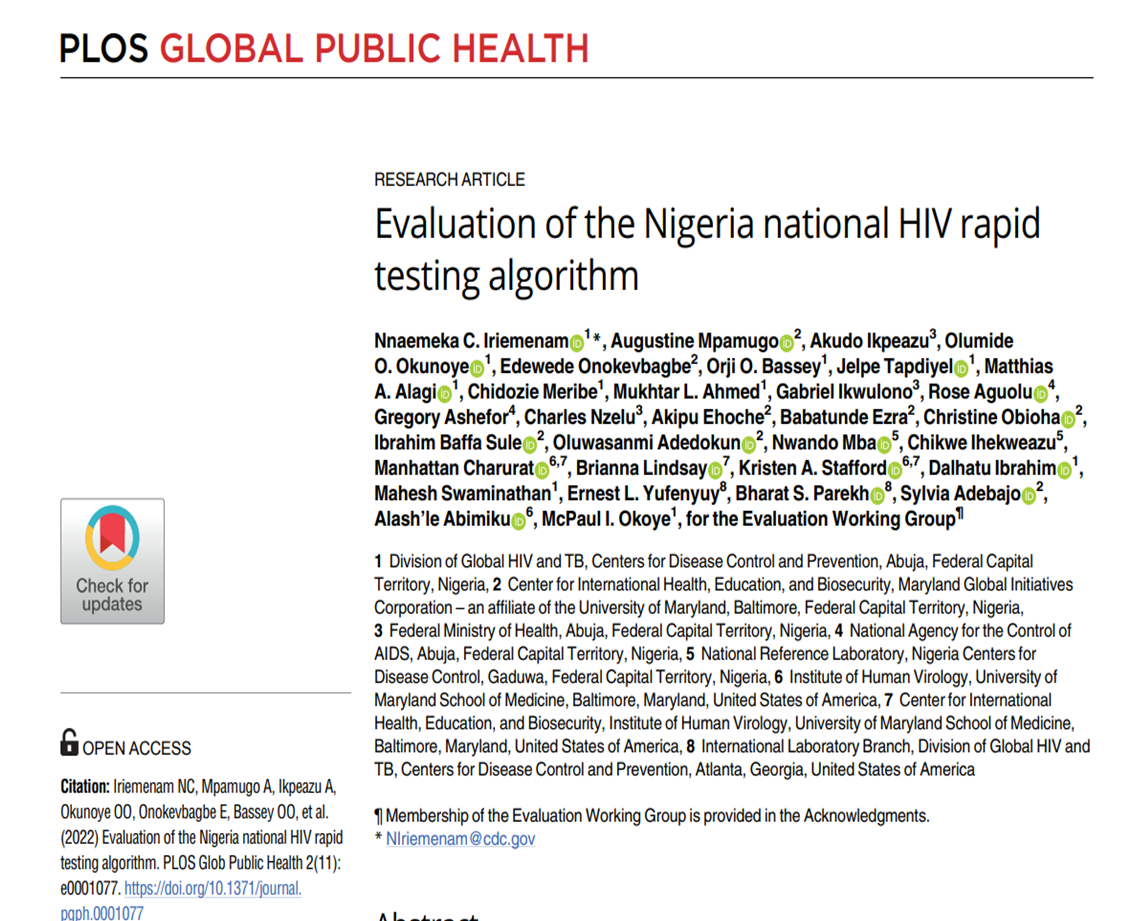 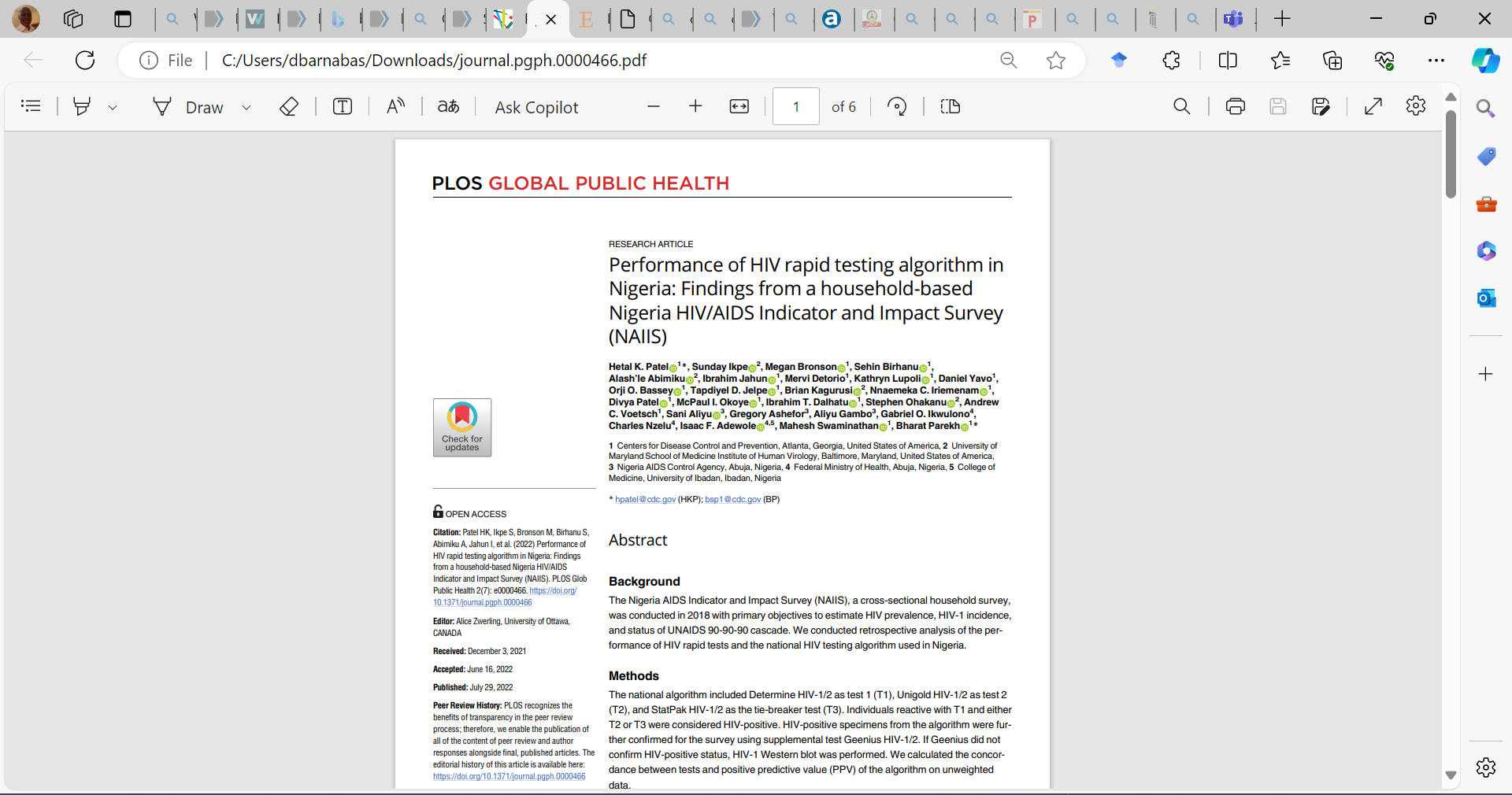 2020 Nigerian HIV Rapid Testing Algorithm Evaluation
WHO recommended sensitivity, PPV, and NPV ≥ 99% and specificity ≥ 98%. 
Overall performance of Nigeria national algorithm was found to be consistent with the WHO recommendations.  
Sensitivity: 99.2%, 
Specificity: 99.4%, 
Positive Predictive Value (PPV): 99.0%
Negative Predictive Value (NPV): 99.5%
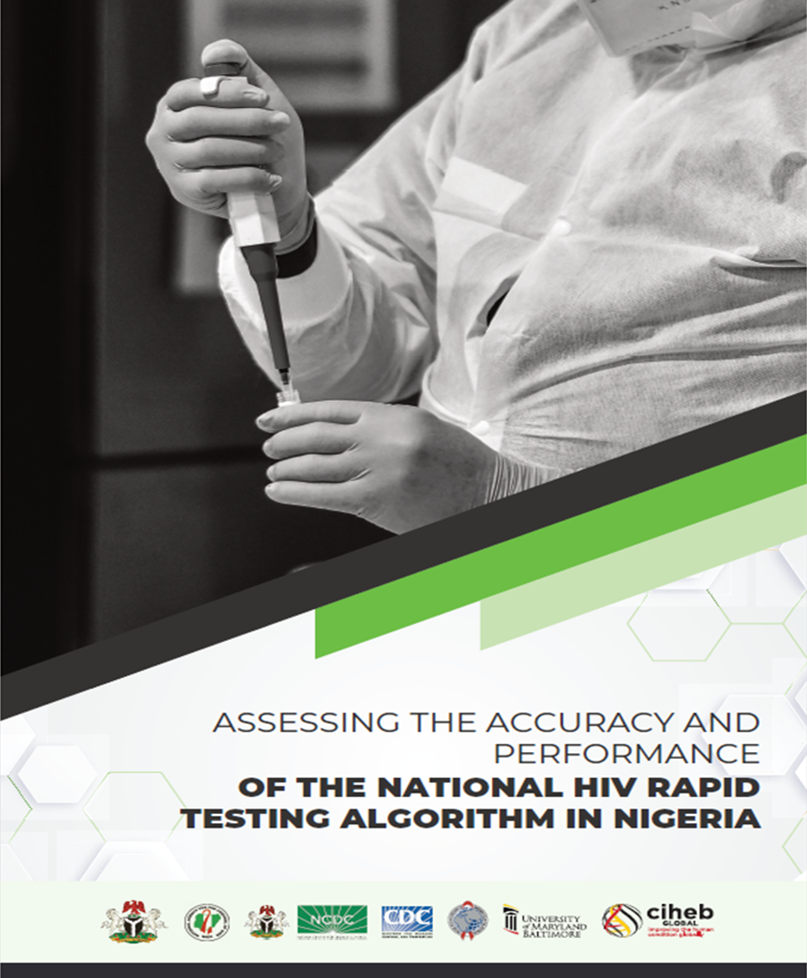 Supply Management of HIV Test Kits
NigerianMedical Record System (NMRS)
Inventory Control Card (ICC)
Data linked with deidentified patient-level service data.
Track supply versus utilization 
User friendly with data ingestion and analytics capabilities.
Bi-monthly, logistics data flow on National Health Logistics Management Information System (NHLMIS) guiding re-supply
Electronically captures:
Receipt
Utilization 
Adjustment
Health Facility and
Community Testing
Data linked with patient-level service data.
Track supply versus utilization
Manually captures:
Receipt
Utilization 
Adjustment
HIV Testing Register (Integrated)
Commodity Management Module (CMM)
National Data Repository (NDR)
Expanding Access to HIV Testing – Testing Points & Competent Testers
HIV Retesting Data for Verification of Positives
Program Success
Quality assurance maintained during expansion of HIV testing. Active HIV testing points: from 278 (in 2016) to 1, 872 (FY24 SAPR). 
Task shifting to lay Counsellor testers.
National algorithm overall performance is consistent with the WHO recommendation.
Over 730,945 clients newly tested with HIV, retested before ART commencement since FY17. 
Prevented 528 clients from ‘wrongfully’ placement on ART during retesting for verification of positives.
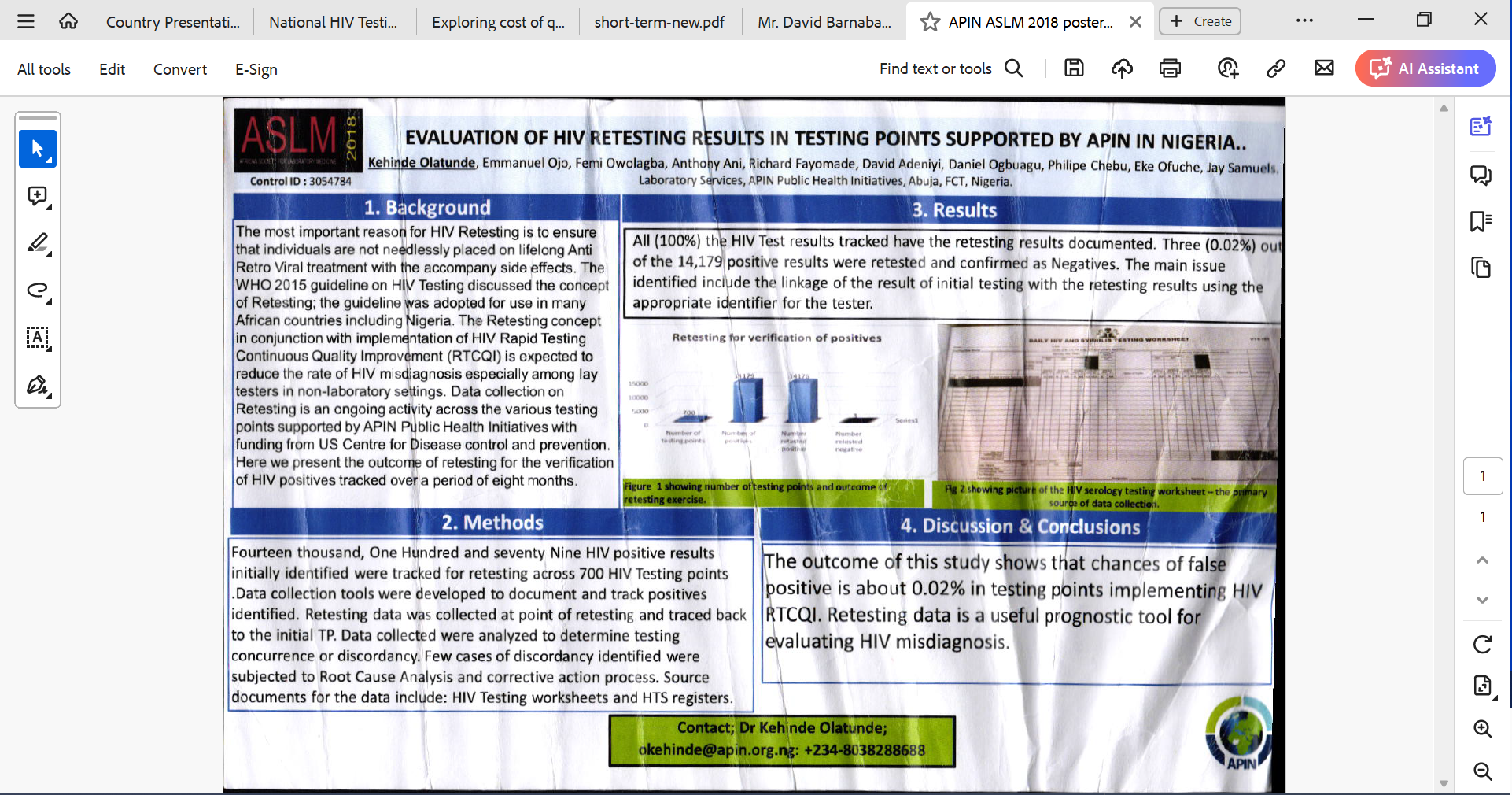 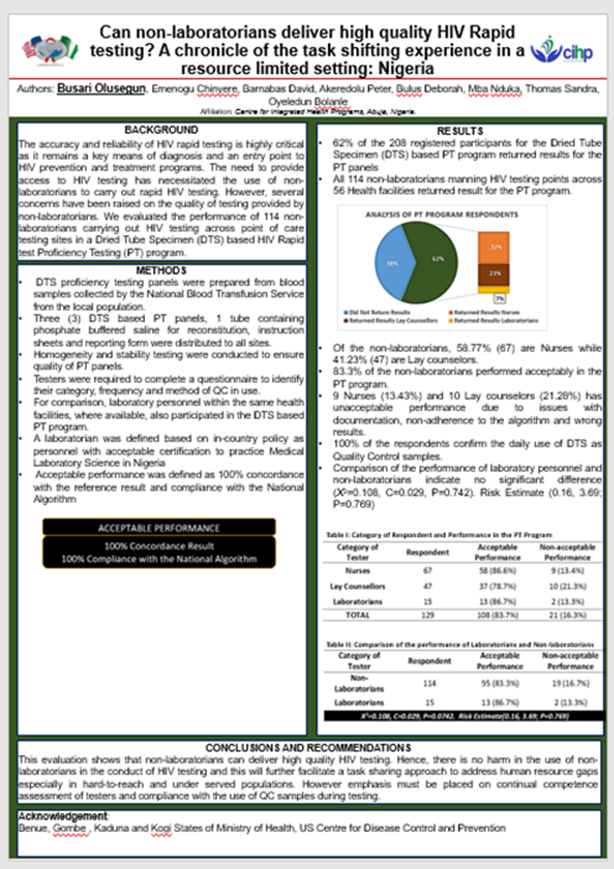 Program Challenges and Recommended Actions
Acknowledgement
National HIV/AIDS, Viral Hepatitis and STIs Control Programme (NASCP), Federal Ministry of Health (FMoH), Nigeria.
CDC 
APIN-PHI
CCFN
CIHP
ECEWS
IHVN
PHIS3
It is a rapid test, but it may not be as simple, as presumed.

…RTCQI Assures Quality
Thank you